Šarka Dohnalova: Knowing the map – teaching and learning something you are not good at
Language and beyond

TUNE IN
Close your eyes and listen
What comes into head?
Australia
Want
What do you want to learn?
Create the map of Australia
TPR activity
Creating the map of Australia with the bodies of the students
Guessing
Checking
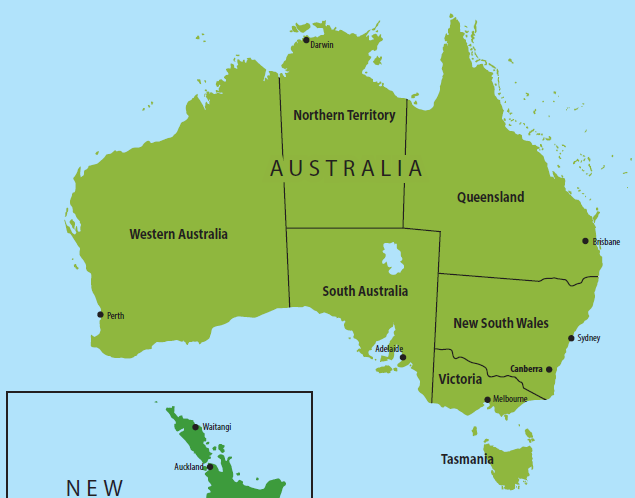 The Aborigines
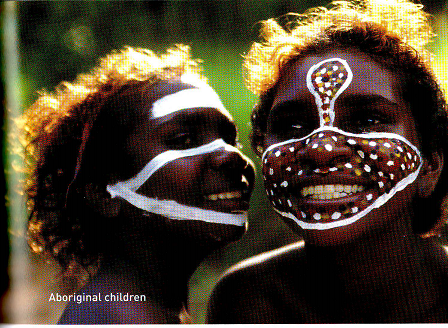 The ABORIGINES
T reading; Ss listening:
The 300,000 Aborigines who lived in Australia until 1788 belonged to more than 300 different groups and each group had its own land and language. They travelled to different parts of their land during the year to find food and water; they ate plants and and fruits and caught animals and fish. They did not own many things, and their only buildings were houses made from branches and leaves. This way of life did not damage or destroy the land where they lived.
At special times Aborigines came together in big groups. They painted their bodies and sang, danced, and made music. They believed that a long ago the world was made by animals, plants, and humans together. This time was called “Dreamtime“, and there were many songs. Stories, and pictures about it.
THE BLOODY BRITISH
1788
The 1st 11 ships with the British arrived


The Aborigines call a meeting at Uluru
TIR (T= the chief of all the tribes)
Ss (chief of the 300 tribes – giving suggestions what to do with the bloody British
1804 (6000)
1831 (190)
1876 (0)
Uluru
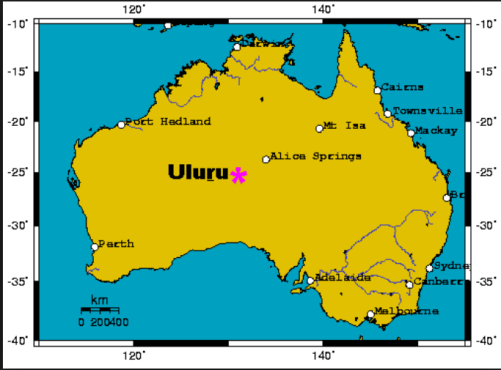 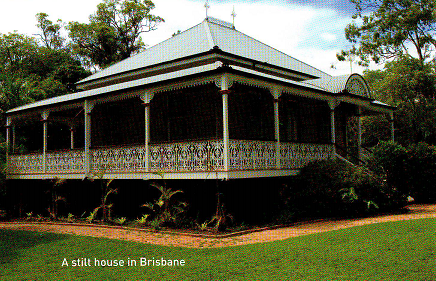 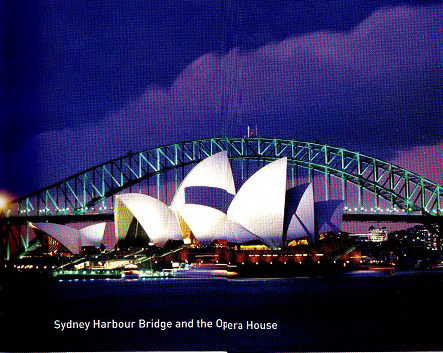 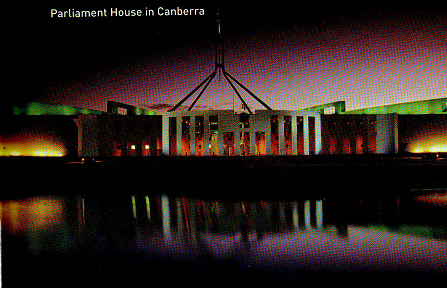 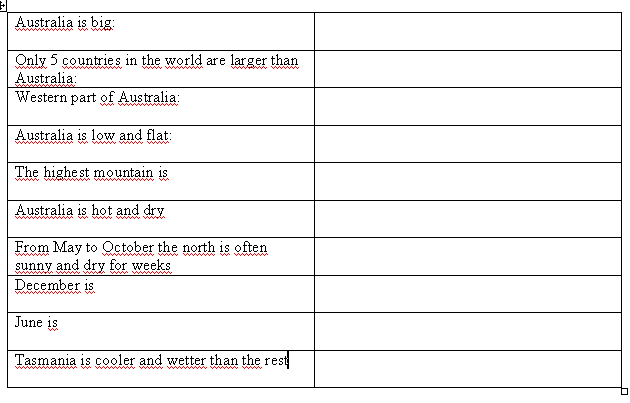 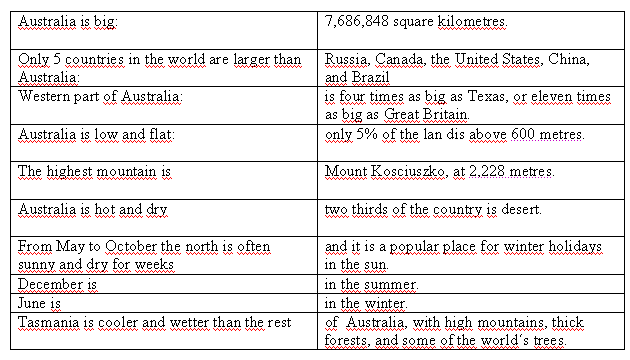 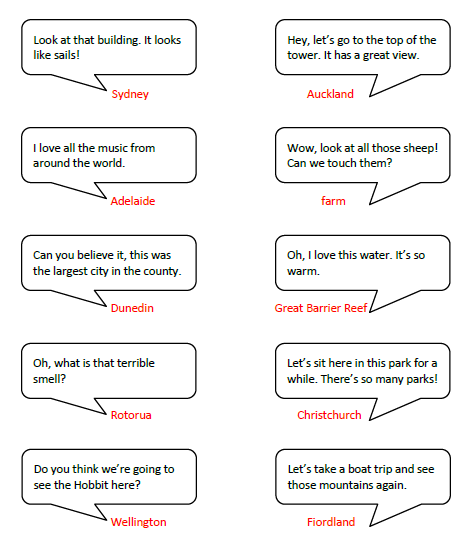 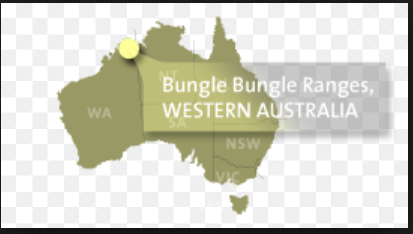 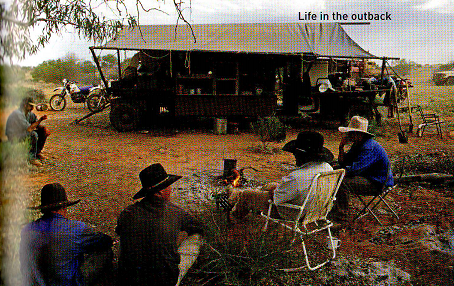 The Aborigines today
CANNOT
Own land
Get jobs easily
Go to school
Thought there is no hope for them
Most live in the cities
Many feel that they belong neither to Aboriginal Australia nor to white Australia
Have more health problems and shorter lives (by 17 years)
Many of them find their way to prison-about 20% of the people in the Australian prisons are Aborigines
Often have serious problems with alcohol
Many children were taken from their families (usually children with an Aboriginal mother and a white father.
The National sorry day
Since 1998
The film Rabbit-Proof Fence (2002)
(Oxford Bookworms Stage 3)
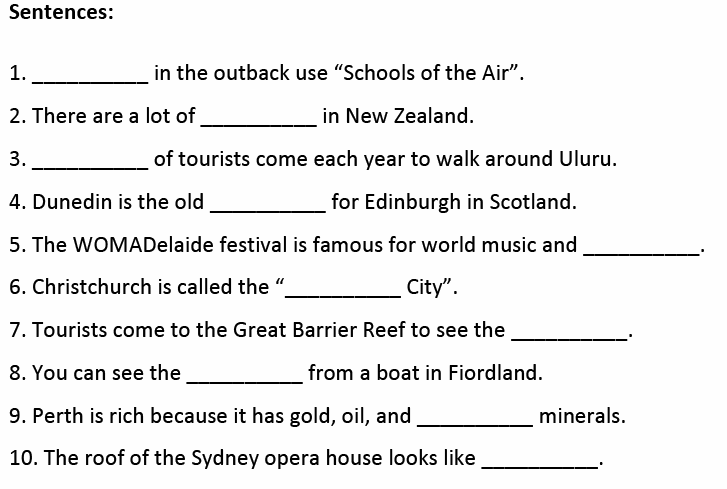 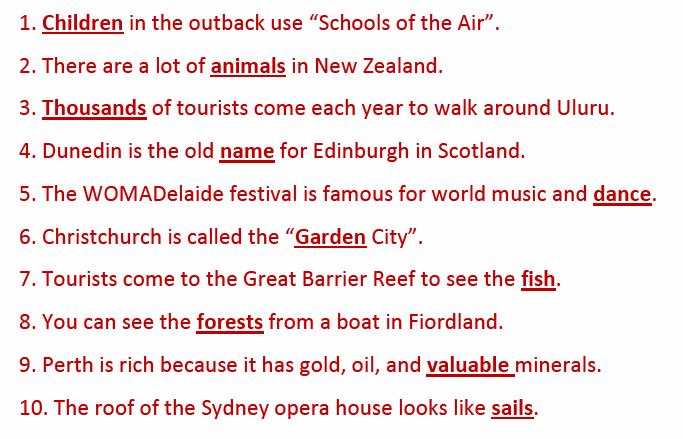